Познавательное занятие 
«На выставке кожаных изделий» Подготовительная группа
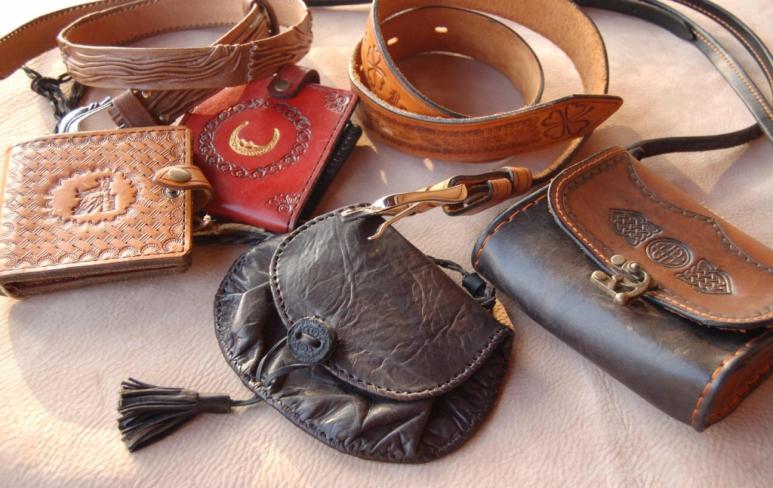 Кожа – очень прочный, надежный, полезный материал. Человек с древних времен делал из кожи множество разных вещей: шатры кочевников, кожаные щиты, которые защищали во время сражений, плоты, лодки, седла, попоны и многое другое. Сейчас из кожи делают спортивные мячи, обувь, различные украшения, обивку мебели».
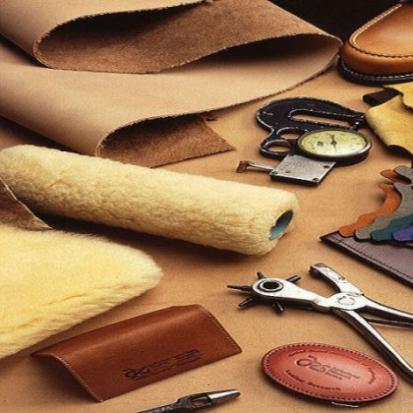 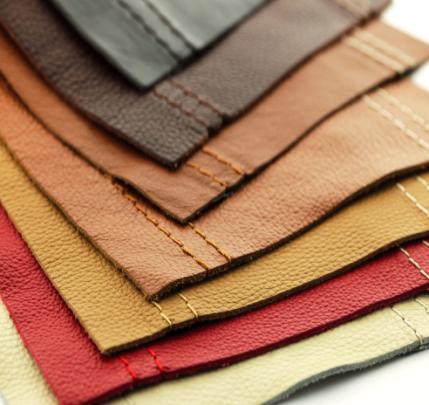 Человек из кожи делает разнообразные вещи.
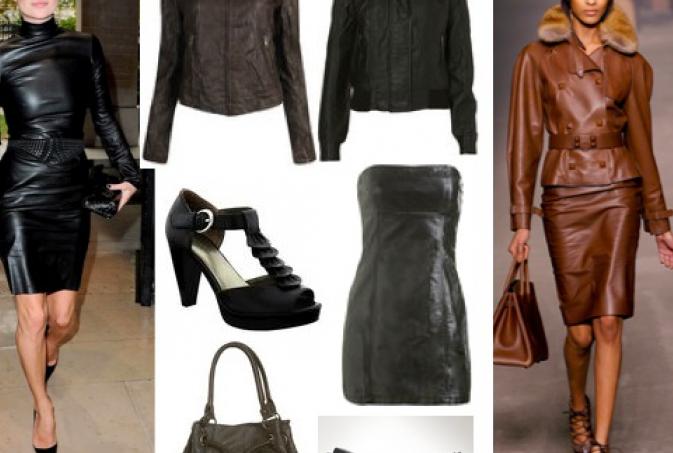 Предметы одежды.
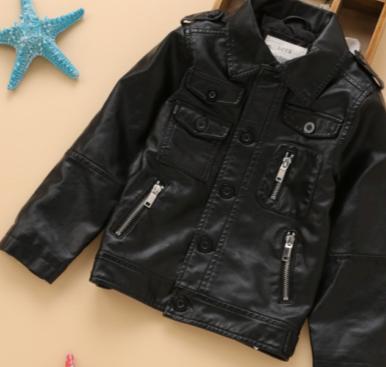 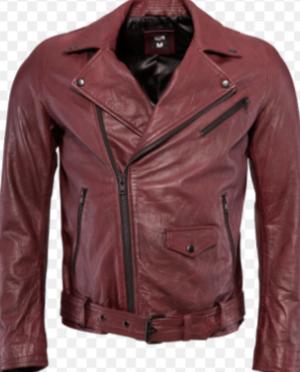 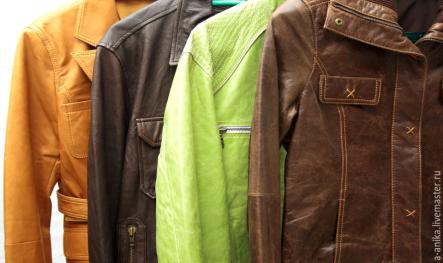 Предметы обуви.
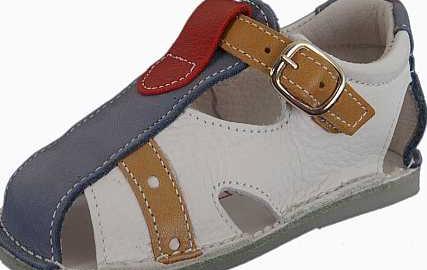 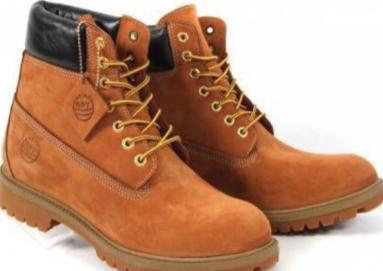 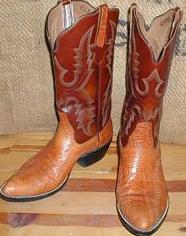 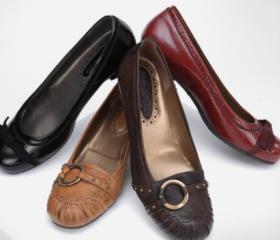 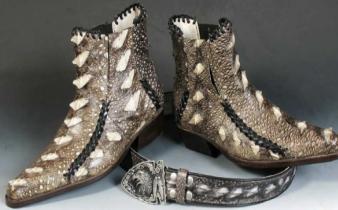 Головные уборы.
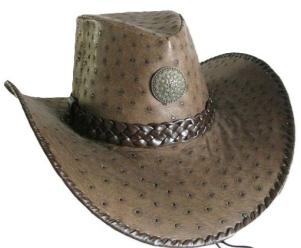 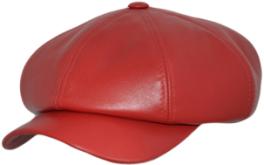 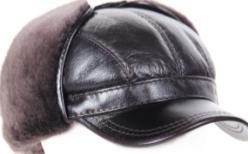 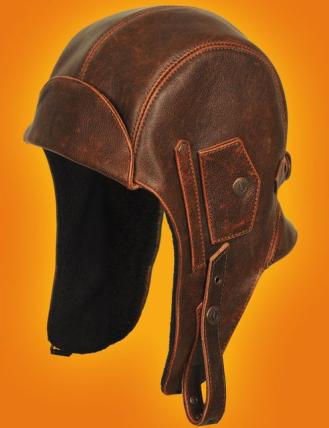 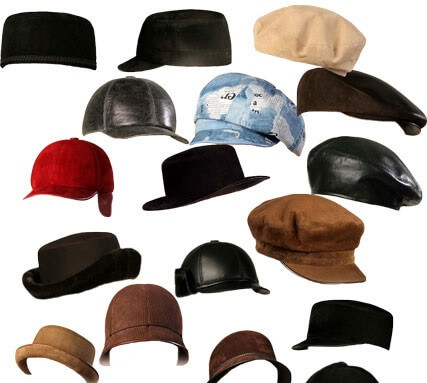 Галантерейные изделия.
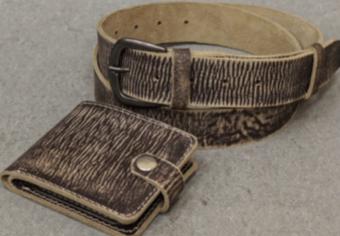 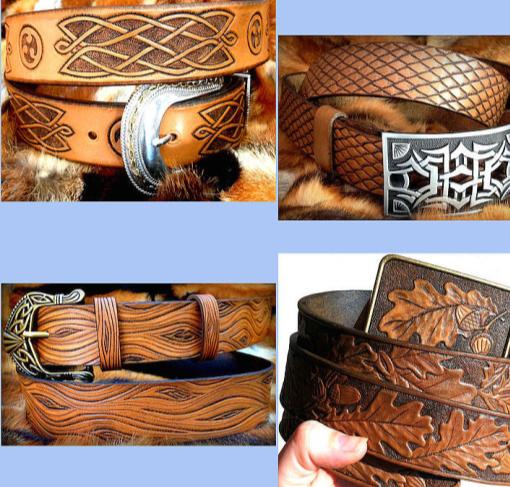 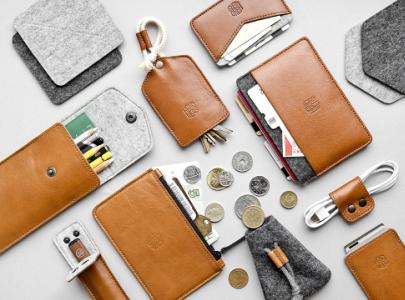 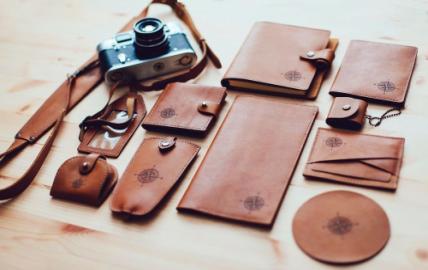 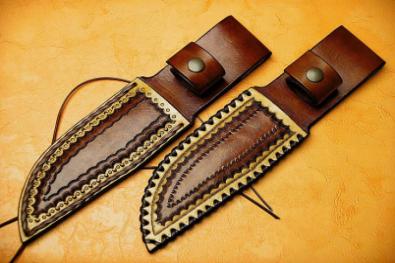 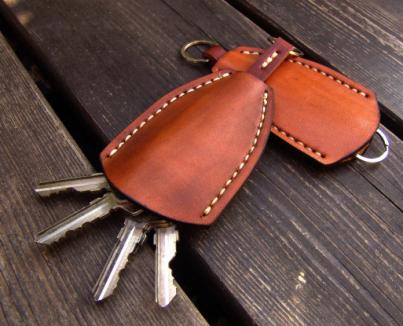 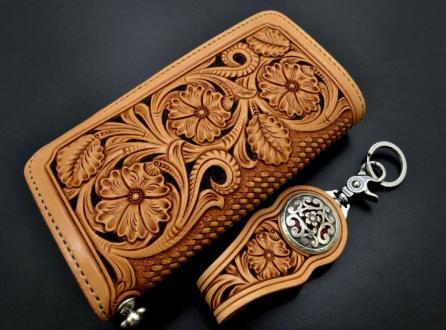 Сумки.
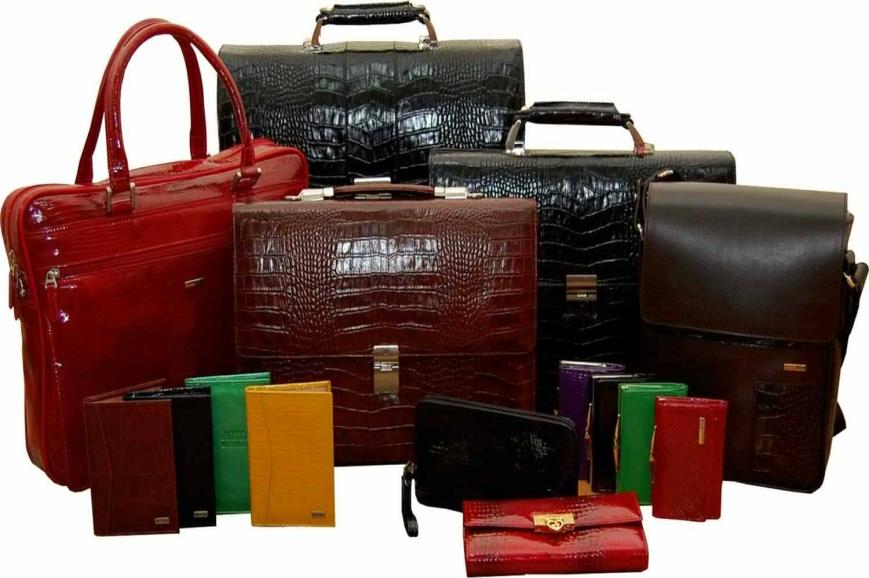 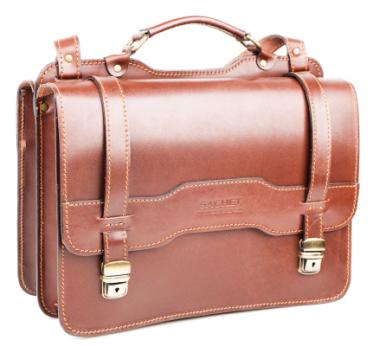 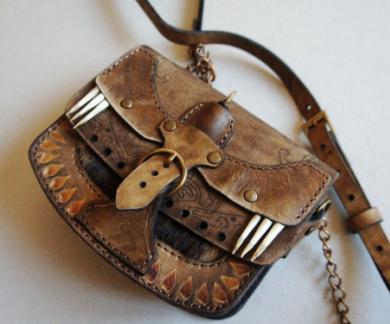 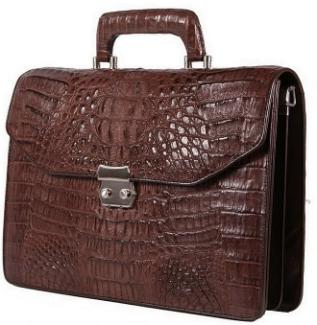 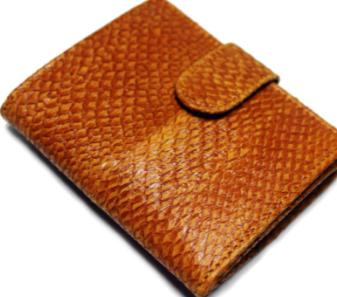 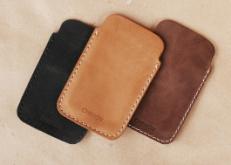 Бижутерия.
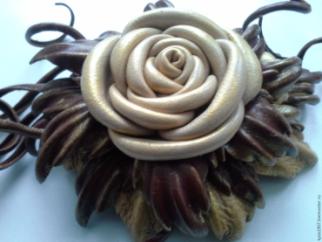 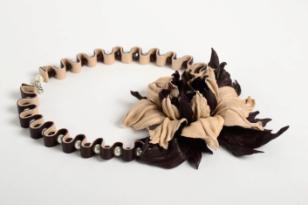 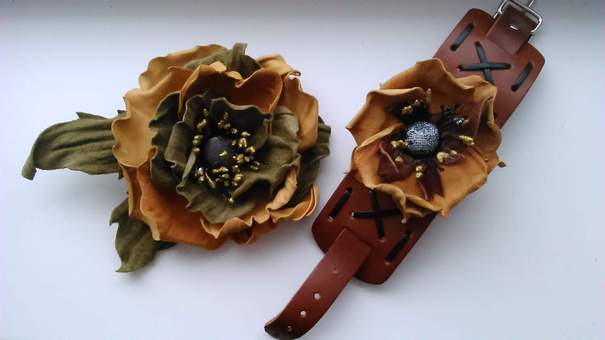 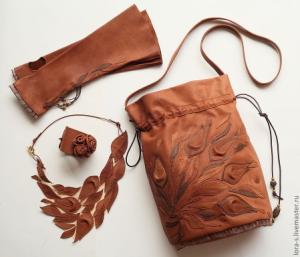 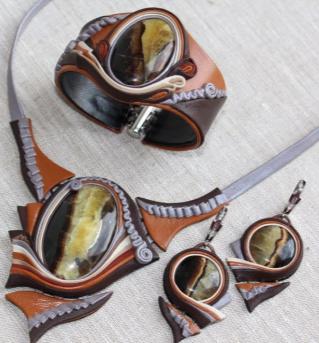 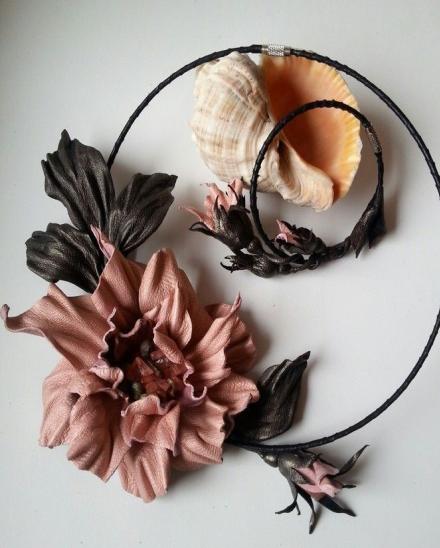 Кожа- бывает натуральной и искусственной.
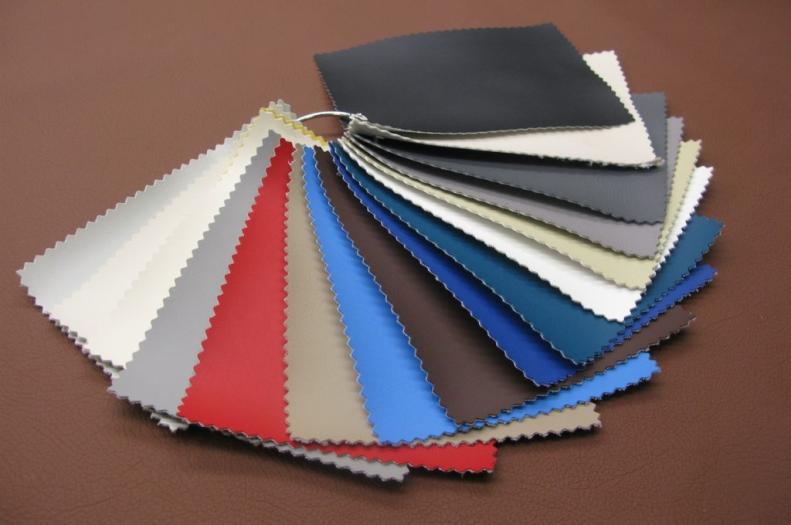 Дидактическая игра: «Угадай на ощупь»


Какие только материалы не используют люди при изготовлении самых разных предметов, например, кожу.
 Отгадаете  загадку.
«Две сестренки, две плетенки из овечьей пряжи тонкой,
Как гулять – так надевать, чтоб не мерзли пять да пять.» (Перчатки)
Для чего нужны перчатки?
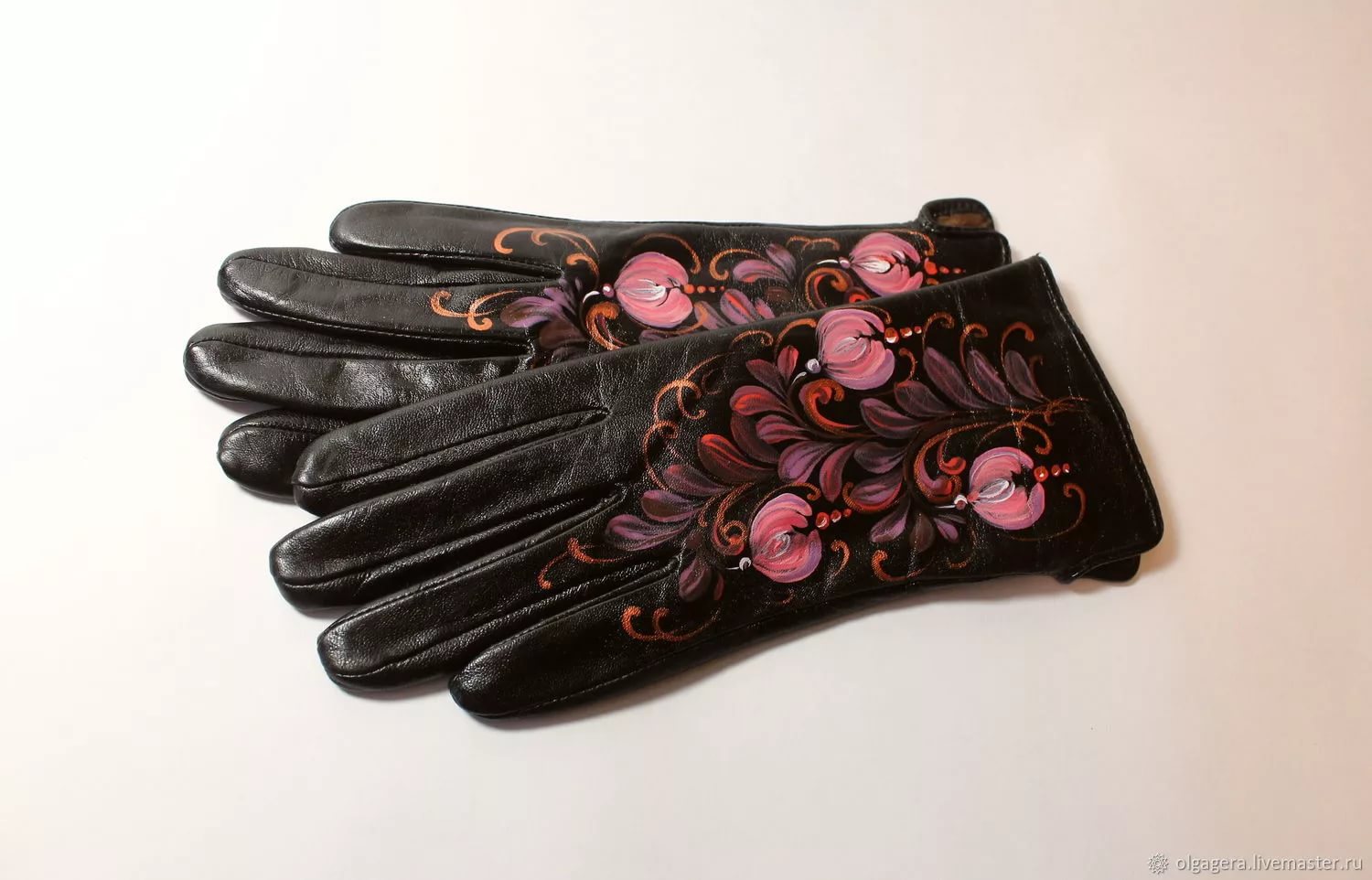 Загадывание загадок об обуви. Чтобы прыгая по лужам, не промокли ножкиНадо на ноги надеть новые (сапожки).Всегда шагаем мы вдвоемПохожие, как братьяМы за обедом под столомА ночью - под кроватью. (ботинки) Если дождик, мы не тужим — бойко шлепаем по лужам.Будет солнышко сиять — нам под вешалкой стоять. (Сапоги)
Дидактическая игра   «Посчитай» Счет предметов одежды, обуви, деталей: одна юбка, две юбки, три юбки, четыре юбки, пять юбок, т. д.; один карман, два кармана, три кармана, четыре кармана, пять карманов, т.  д.
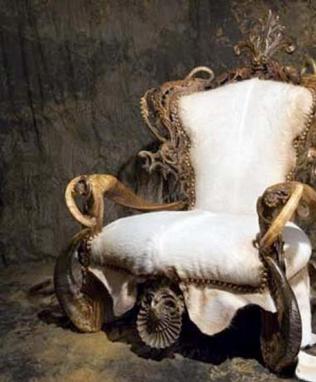 Мебель.
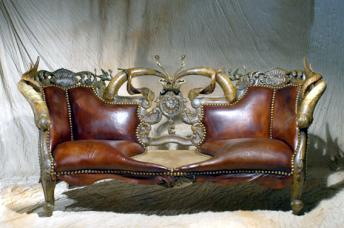 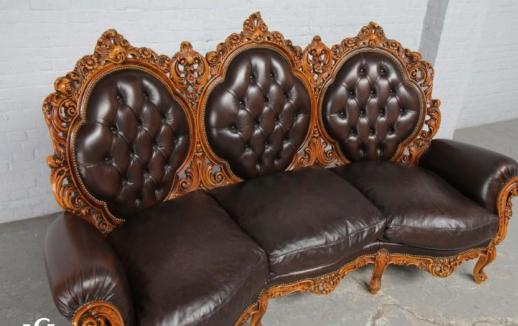 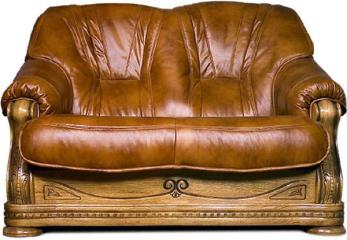 Кожаные изделия.
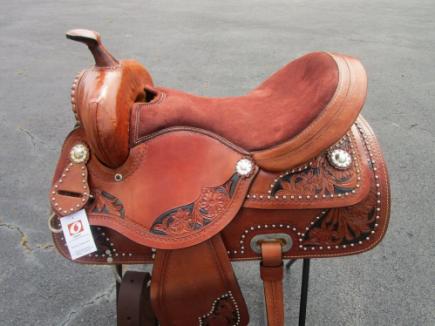 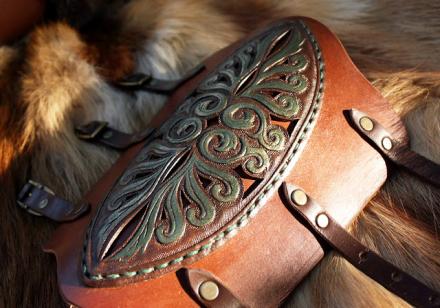 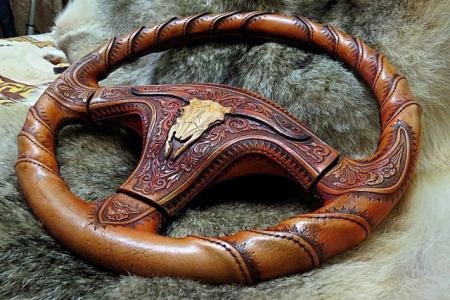 Дыбина О.В. Ознакомление с предметным и социальным окружением. Подготовительная к школе группа. Стр.39.